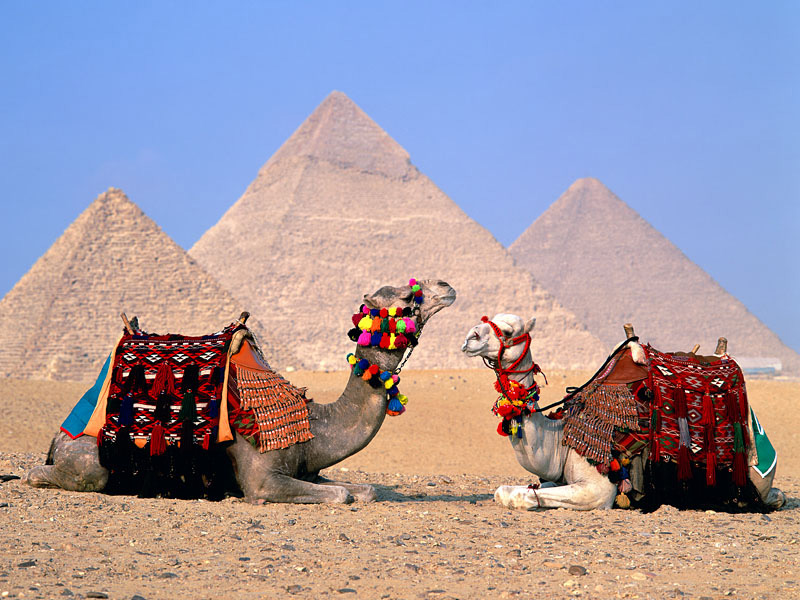 Is it enough to use rumen magnet once a life to permanently prevent hardware disease in buffaloes?
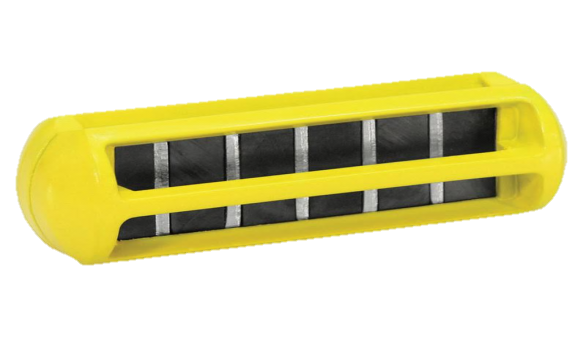 By
Ashraf M. Abu-Seida

Professor of Surgery, Anesthesiology & Radiology
Faculty of Veterinary Medicine - Cairo University
Introduction
Buffaloes are an important part of livestock agriculture in Asia since 5000 years, producing milk, meat, hides and draft power. 
Foreign body syndrome of bovine is still a matter of concern in different veterinary practices all over the world. 
Hardware disease is an alternative term for bovine traumatic reticuloperitonitis and sharp foreign body syndrome.
losses in affected pregnant animals
Reticular magnets has become a popular preventive routine for the  hardware disease but there is no report concerning its efficacy as a long term preventive measure
Aim of the study
Is it enough to use rumen magnet once a life to permanently prevent hardware disease in buffaloes?
Materials and Methods
Animals
3100 buffaloes
Time of the study: 
8 years
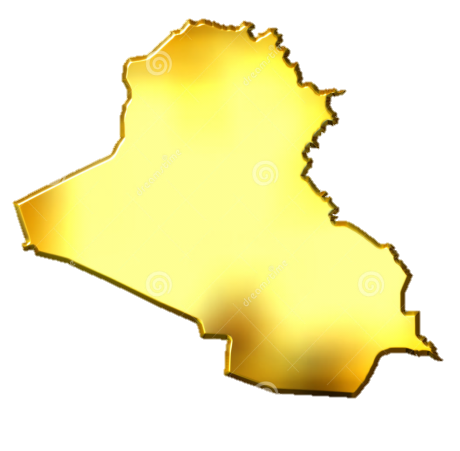 Iraq
Statistical analysis:
   Proportions of buffaloes which developed hardware disease during the first 4 years and at 5 , 6 and 7 year after the use of magnet were compared using chi-square test in IBM SPSS (version 20) within and between group I and group II and all data were reported.
Results
In group I:
The affected animals were 1195 females and 5 buffalo bulls of 2-9 years old.
No complications were reported after dropping of magnets into the reticulum
Recurrent hardware disease was recorded in 110 animals representing10.8% of the total examined buffaloes.
In group II:
Regurgitation was recorded in 1.5% of the total examined heifers.

 Hardware disease was diagnosed in 155 animals representing 8.9% of the total examined animals.
The incidence of developing a hardware disease during the first 4 years after the use of rumen magnet was 0% in both groups.

Starting from 5th. year, a time dependent increase in the proportion of buffaloes developing a hardware disease was noticed in both groups
Complete filling of cage magnets with foreign bodies. The magnetic power of the retrieved reticular magnets was similar to the new one
The trapped metallic foreign objects included wires, nails, needles, knives, keys, coins, screws, rings, can-openers and iron pieces of various sizes. 
In addition, other non-metallic foreign bodies as bones, feathers, gravels, stones, sand, pieces of rubber, glass and clothes, shoes, ropes and plastic bags were also removed during rumenotomy.
Conclusions
Administration of the rumen magnets is an effective prophylaxis for hardware disease in buffaloes.

It is not enough to use rumen magnet once a life to permanently prevent this disease in buffaloes at high risk.

 Reapplication of a new magnet is recommended four years later.
Thank You